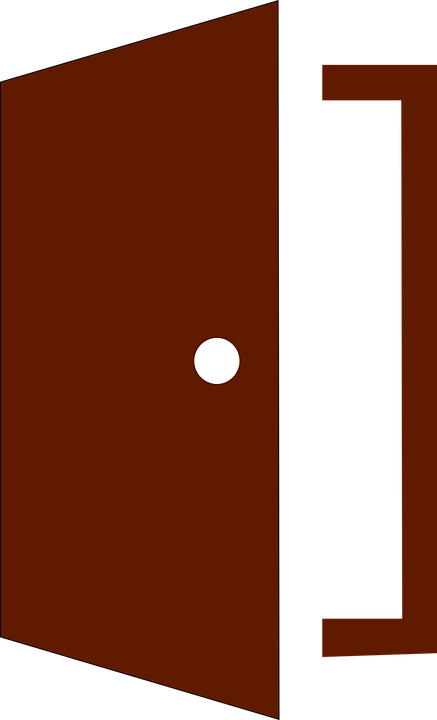 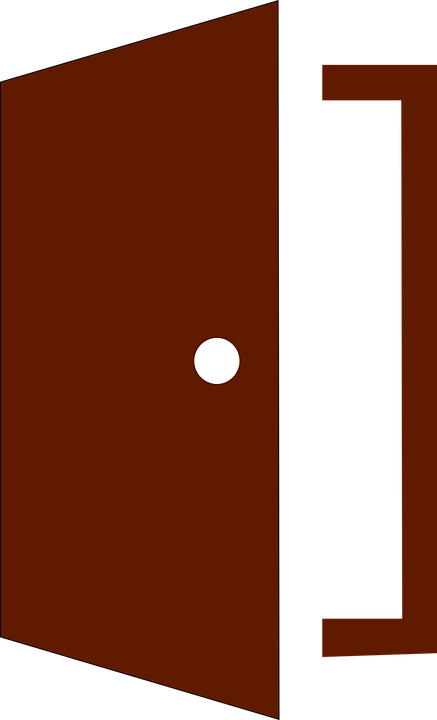 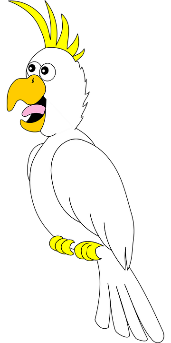 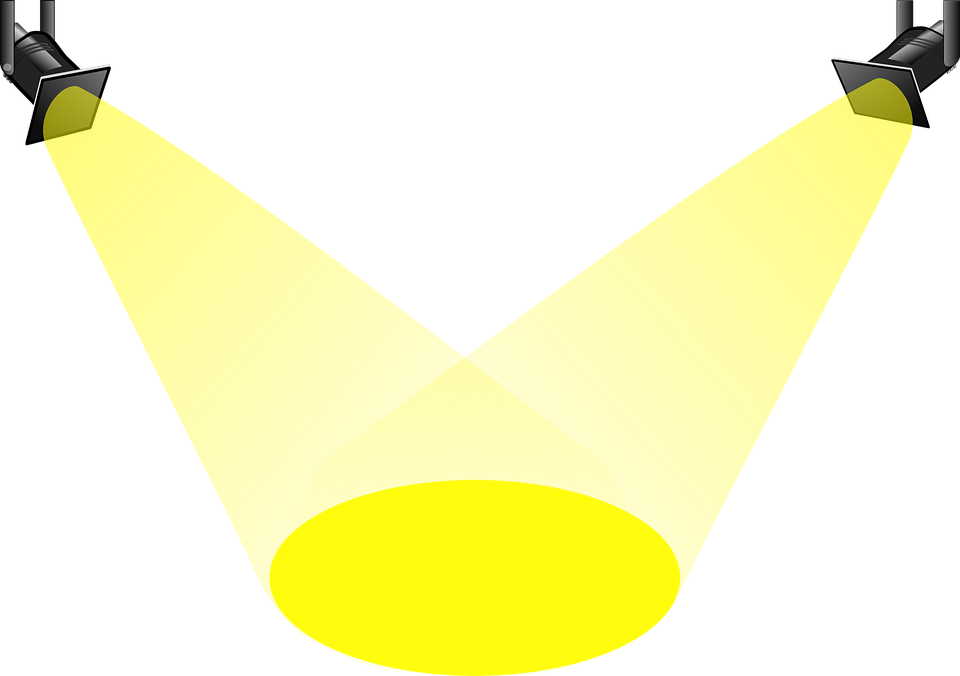 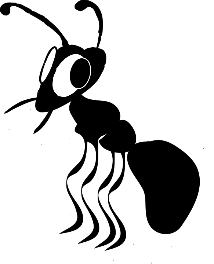 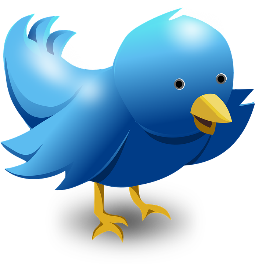 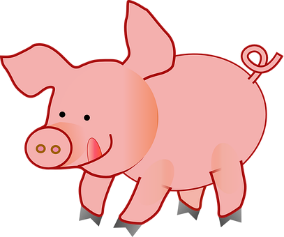 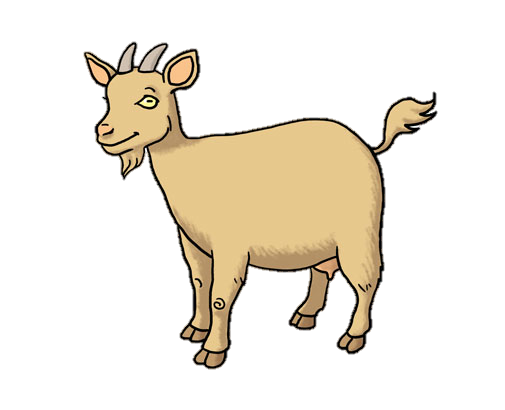 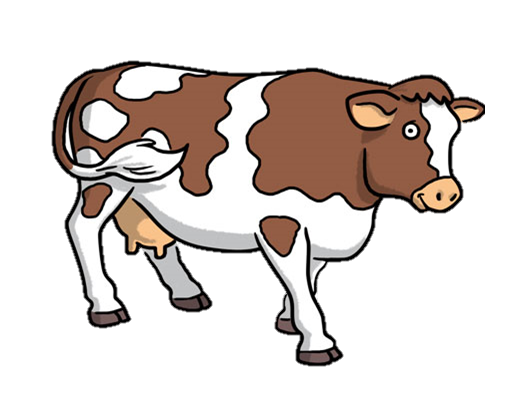 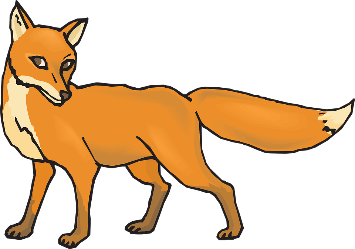 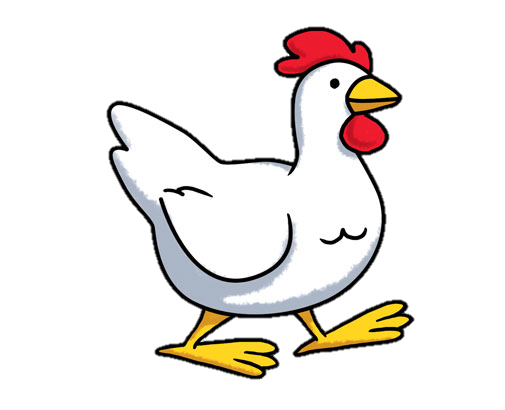 THIS IS …

IT IS … (COLOUR)

IT IS … (BIG/SMALL)

I LIKE IT/	         I DON‘T LIKE IT
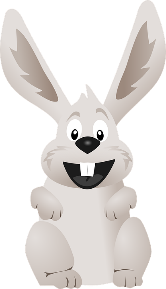 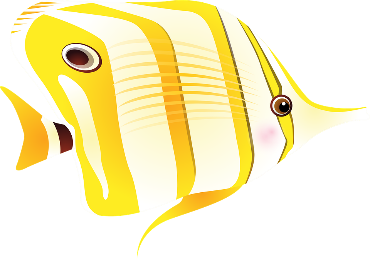 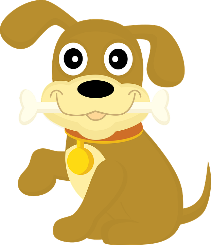 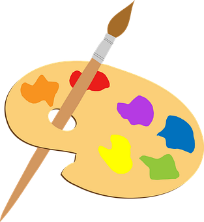 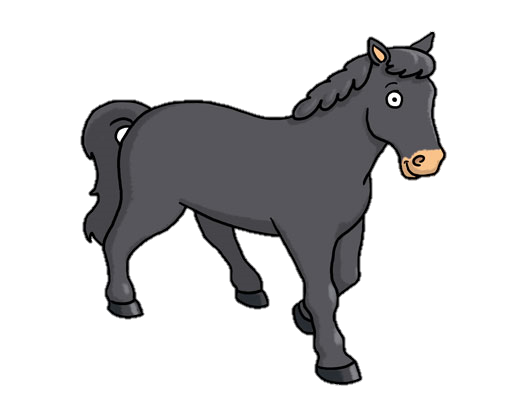 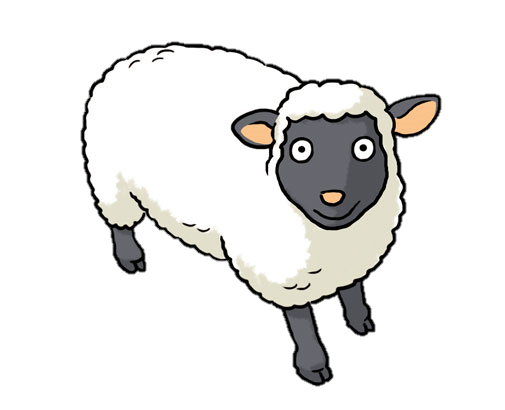 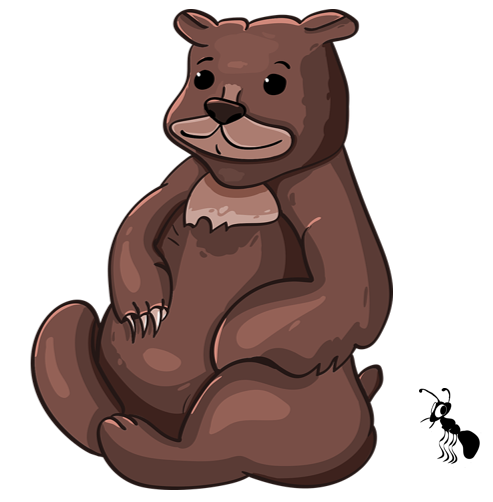 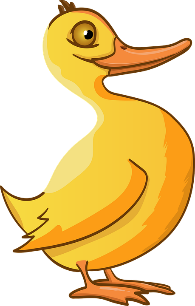 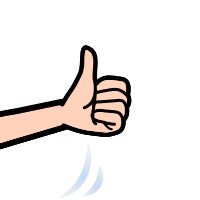 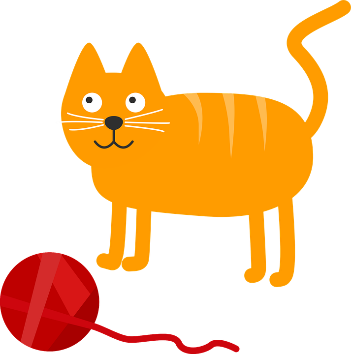 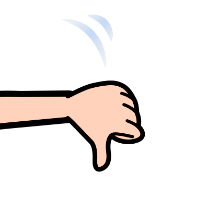 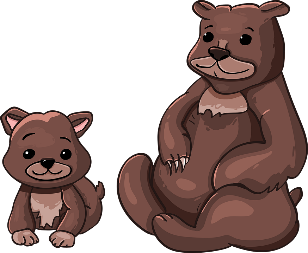 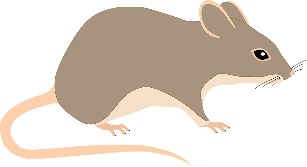